Rich picture – Concerns in creating a Medication Reminder App
Data about drugs?
Primary stakeholders
ROI for the App
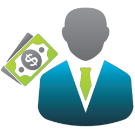 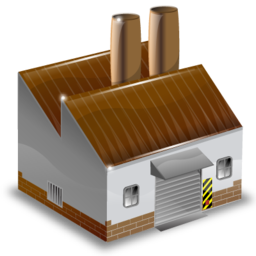 Where to start ? Project requirements?
Investors
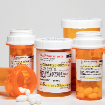 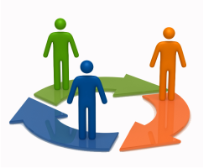 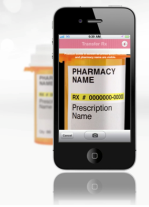 Drug manufacturers
Medication reminder App
Employees
App design conformity
Medicine refills
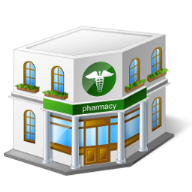 Accessibility and cost ?
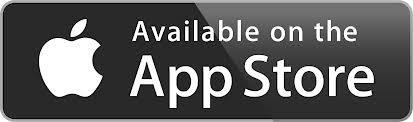 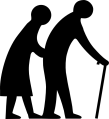 Elderly people
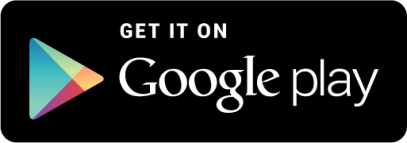 Shared information
Compliance and reliability
Supply channels
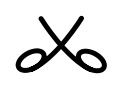 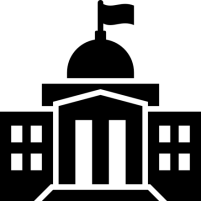 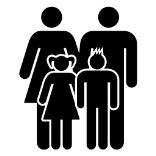 E- prescriptions
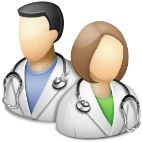 Legend:

Conflict
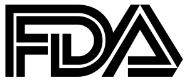 Doctors
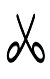 Family Members
Government Bodies